DNA
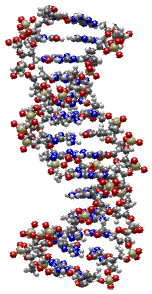 DNA – χημική ένωση
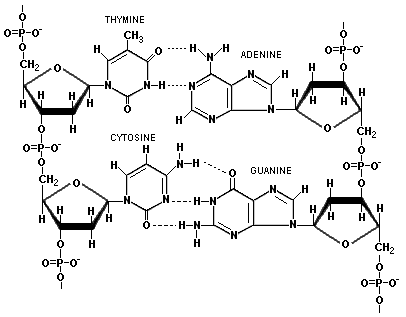 DNA – τρισδιάστατο μοντέλο
1
Δομή DNA
΄Δίκλωνο μόριο
Αποτελείται από δεοξυριβονουκλεοτίδια
Καθένα από αυτά αποτελείται από μια:
Δεοξυριβόζη (σάκχαρο)
Φωσφορική ομάδα
Αζωτούχα βάση 
(αδενίνη, θυμίνη, γουανίνη, κυτοσίνη ) 
Η αδενινη είναι συμπληρωματική της θυμίνης και η γουανίνη της κυτοσίνης.
Αντιγραφή DNA
Η διαδικασία της αντιγραφής της  διπλής       έλικας του DNA είναι απαραίτητη στη διαδικασία της κυτταρικής διαίρεσης.

Η διπλή έλικα  ανοίξει σταδιακά (εικ.1) 
 
οι βάσεις που μένουν αζευγάρωτες σε κάθε αλυσίδα σχηματίζουν δεσμούς με συμπληρωματικές βάσεις ελεύθερων δεοξυριβονουκλεοτιδίων. (εικ.2)
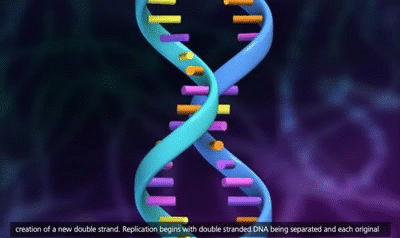 4
μεταγραφή και μετάφραση
https://www.youtube.com/watch?v=Y-azn8GB48U
Το κεντρικό δόγμα της βιολογίαςreplication- αντιγραφή,           transcription- μεταγραφή,           translation- μετάφραση